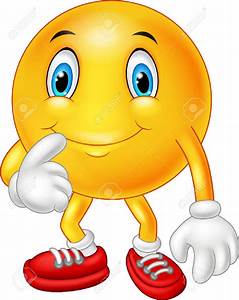 Homeroom Warm Up8/24/21
Dress for success" is a phrase all of us have heard before, but it means something different to each person. Write a paragraph explaining what "dress for success" means to you.
Science Warm Up8/24/21
The following illustration shows three different states of a substance. Which of the following happens when the substance in jar B changes state to the substance in jar A?

A. The particles vibrate faster.
B. The mass of the substance increases. 
C. The identity of the substance changes. 
D. The particles expand to fill their container.
Science Warm Up8/24/21
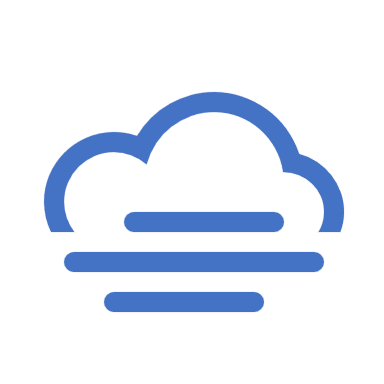 Dry ice is solid carbon dioxide. At room temperature, it changes directly into a gas. Which of the following describes this change? 
Evaporation results in a reduction of the mass of carbon dioxide. 
Freezing occurs due to a decrease in the kinetic energy of the particles. 
Sublimation occurs due to an increase in the kinetic energy of the particles. 
Deposition causes the particles of the carbon dioxide gas to lock into place.
HomeworkDue by 3PM on this Friday
Nearpod Lesson
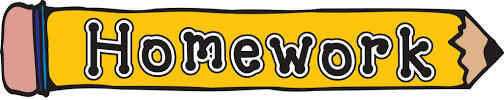 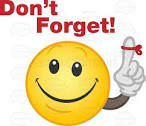 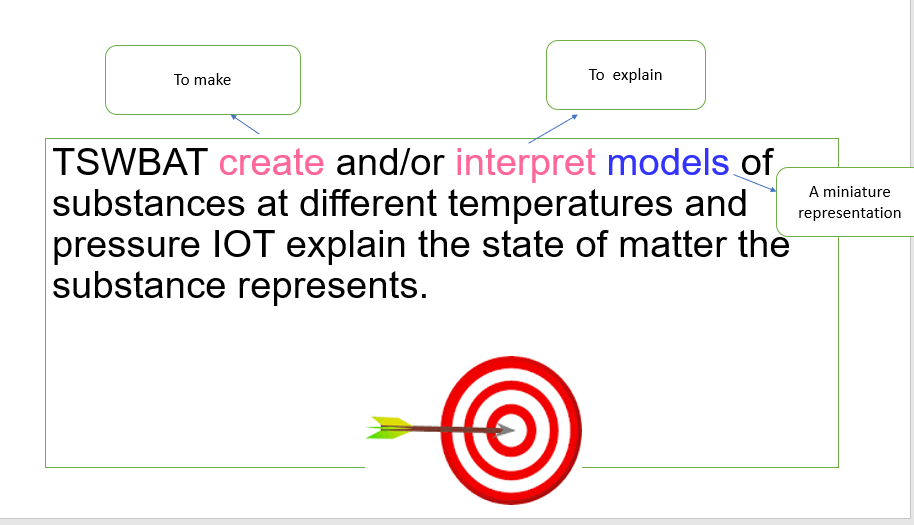 PHASE CHANGES
PHASE CHANGES
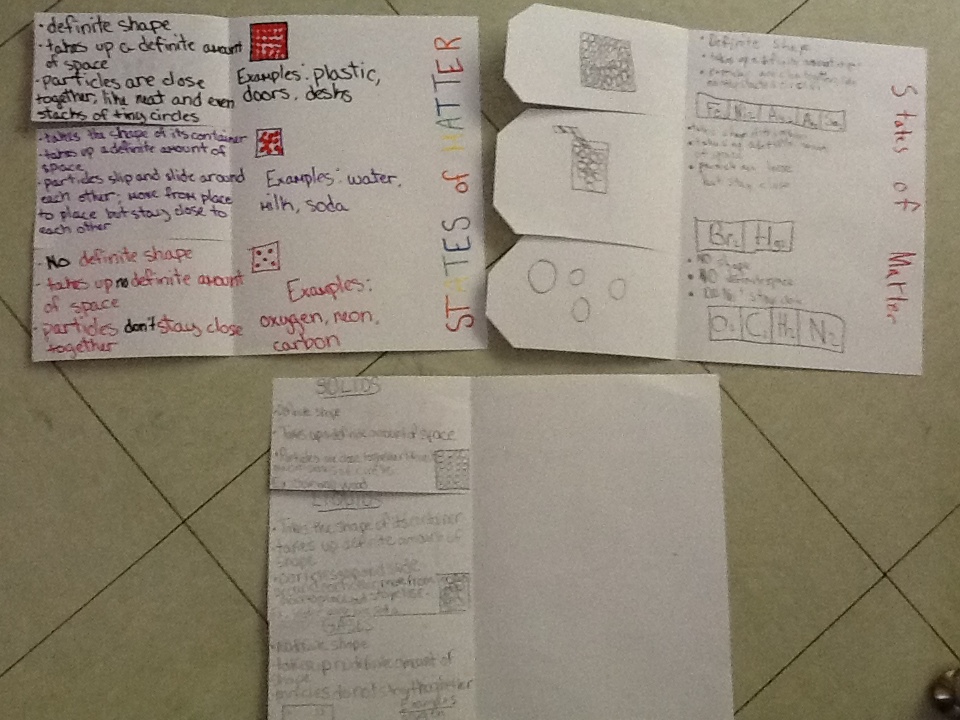 Assignment“States of Matter Foldable”
Must include 
Solid, Liquids, Gas. 
Definition/3 examples
Picture of particle arrangement 

See examples 
States of Matter Foldable
The foldable we started on in class yesterday should be completed at this time and glued down inside of your Science notebook.
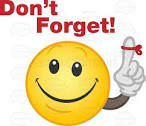 Science Closure8/24/21